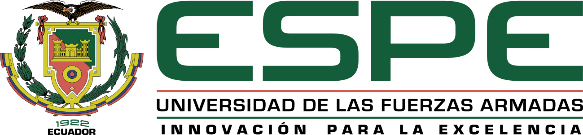 DEPARTAMENTO DE CIENCIAS ECONÓMICAS, ADMINISTRATIVAS Y DE COMERCIO  CARRERA DE INGENIERÍA COMERCIAL TEMA: : EVALUACIÓN DE LOS PROCESOS LOGÍSTICOS INTERNOS, ENFOCADO EN LAS PRODUCTORAS DE FLORES, LEGALMENTE CONSTITUIDAS EN LA CIUDAD DE MACHACHI. 
AUTORA: PILATASIG RIVERA MAGALI MARIELA 
 DIRECTOR: ING. LUNA LUNA ALEX VINICIO, MSC.
SANGOLQUÍ, MAYO 2018
Introducción
Las flores en el Ecuador es el principal producto de exportación
Investigación “Amenazas y oportunidades”
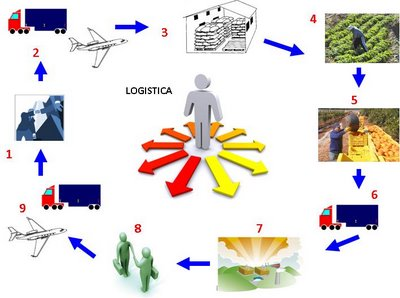 Reconocer las falencias en el área de logística
Corregir
Estabilidad en el mercado
2
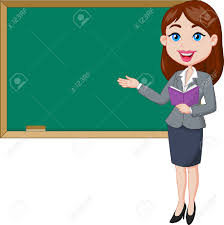 3
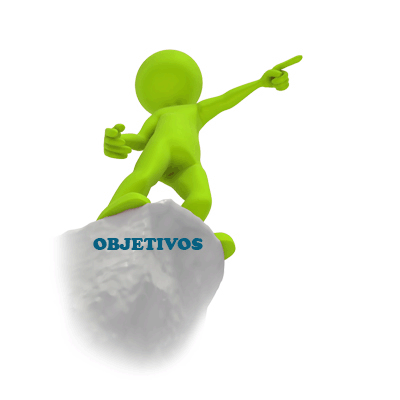 OBJETIVOS
4
OBJETIVO GENERAL
Evaluar el proceso logístico interno en las florícolas de la cuidad de Machachi, periodo 2016 y 2017 para generar más competitividad en el mercado.
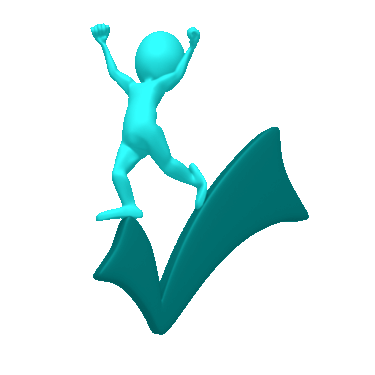 5
OBJETIVOS ESPECÍFICOS
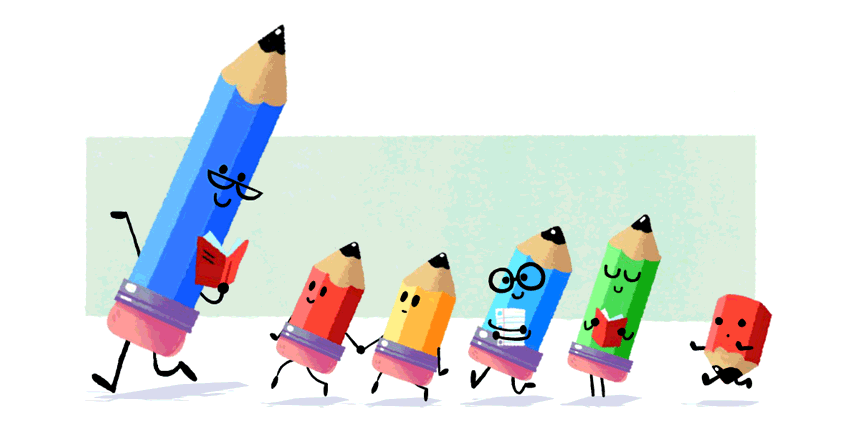 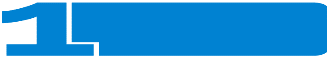 Analizar el entorno de las empresas florícolas, estableciendo las debilidades y fortalezas de la empresa.
Determinar los inconvenientes en los procesos aplicadas en las empresas florícolas.
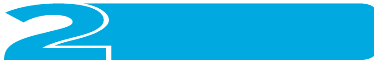 Establecer una propuesta de mejora de los procesos logísticos internos para poder movilizar los productos en el mercado de manera eficiente.
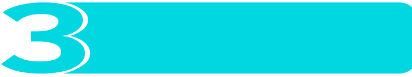 6
[Speaker Notes: EFICIENTE.- Es alcanzar las metas con menor cantidad de recursos]
HIPÓTESIS
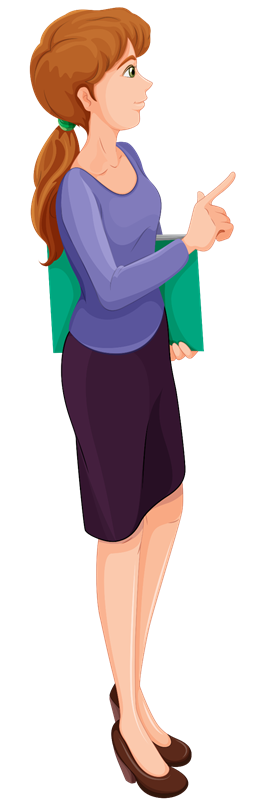 7
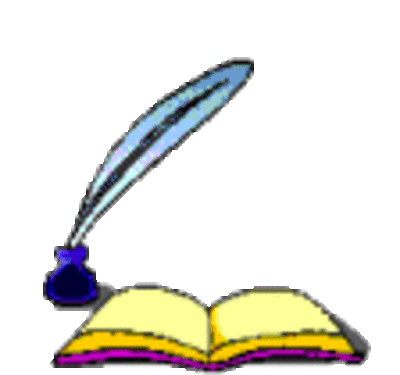 MARCO TEÓRICO
8
Teorías de Soporte de Logística
9
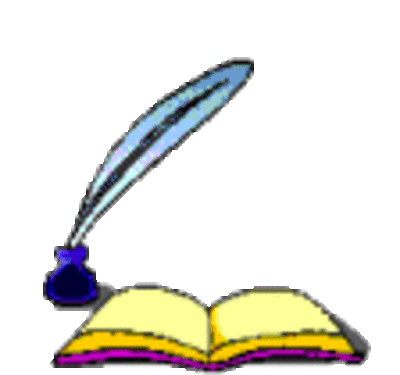 MARCO REFERENCIAL
10
Matriz de Papers
Paper 2
Paper base
Paper 1
Paper 3
Paper 4
Título: La logística y sus componentes
Título: Una nueva definición de la logística interna y forma de evaluar la misma.
Título: La floricultura en el Ecuador.
Título: Importancia de la administración logística.
Título: Mejora de procesos logísticos en la comercializadora agropecuaria Cienfuegos.
Autor: (Ballesteros Diana & Ballesteros Pedro, 2008)
Autor: (Pinheiro de Lima, Breval Santiago, Rodríguez Taboada, & Follmann, 2017)
Autor: (Sánchez, Martínez, & Contreras,
Autor: (Covas Daylí, Martínez Gretel, Delgado Noemí & Díaz  Mailiú, 2017)
Autor: (Herman Sandoval & María Vélez, 2016)
VARIABLES
* Precios competitivos
* Volumen de producción
*  Innovación tecnológica
* Procesamiento de pedidos
* Horarios pre- establecidos
* Inventarios
* Almacenaje
* Control de inventarios
* Distribución
* Preparación de pedidos
* Transporte
* Productividad
* Comercialización
* Calidad del producto
* Servicios que satisfacen necesidades de los consumidores
11
[Speaker Notes: Al hablar de pymes existe mucha impresicion  ya que generalmente se las asocia cono entes informales o netamente familiares. Peq y med em presas q según su volumen de ventas cap social cantidad de trabajdores 
El ritmo acelerado de la innovación provoca gran presión sobre las empresas para acelerar sus procesos y mejorarlos  o actualizarlos. En relación a sus competidores. Por tanto los procesos de innovación pasan a ser una actividad de…, costosa y arriesgada, por ello para satisfacer las necesidades del cliente en el menor tiempo posible, obtener una ventaja competitiva y disminuir el costo y el riesgo de la inversión.]
Variables a Investigar
Almacenamiento 
Tecnología de la información
Procesamiento de pedidos
Medios de Transporte 
Servicio al cliente
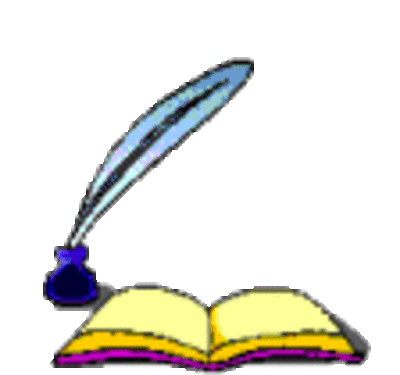 12
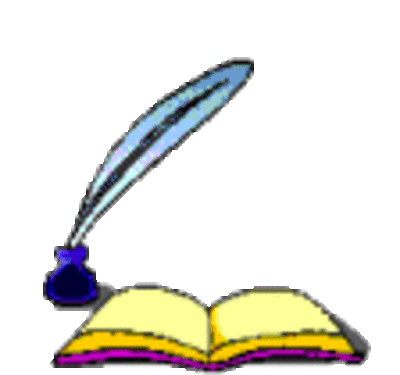 MARCO METODOLÓGICO
13
MATRIZ DE OPERACIONALIZACIÓN DE VARIABLES
Objetivo General: Evaluar el proceso logístico interno en las florícolas de la cuidad de Machachi, periodo 2016 y 2017 para generar más competitividad en el mercado.
Variable
Objetivos específicos
Hipótesis
Dimensión
Indicador
* Debilidades y fortalezas de la empresa.
* Inconvenientes en los procesos aplicadas.
* Propuesta de mejora de los procesos logísticos internos.
Las florícolas ubicadas en la ciudad de Machachi requieren de un plan de mejoramiento del proceso logístico.
Procesos Logísticos Internos
Almacenamiento

Medios de transporte

Procesamiento de pedidos

Tecnologías de la información

Servicio al cliente
Costo de almacenamiento por producto

Costo de transporte

Entregas completas

Sistemas de control
 
Entregas a tiempo
14
[Speaker Notes: Al hablar de pymes existe mucha impresicion  ya que generalmente se las asocia cono entes informales o netamente familiares. Peq y med em presas q según su volumen de ventas cap social cantidad de trabajdores 
El ritmo acelerado de la innovación provoca gran presión sobre las empresas para acelerar sus procesos y mejorarlos  o actualizarlos. En relación a sus competidores. Por tanto los procesos de innovación pasan a ser una actividad de…, costosa y arriesgada, por ello para satisfacer las necesidades del cliente en el menor tiempo posible, obtener una ventaja competitiva y disminuir el costo y el riesgo de la inversión.]
DEFINICIÓN DE POBLACIÓN Y MUESTRA
Universo de estudio
6 empresas florícolas.
Población Objetivo

Machachi – Cantón Mejía
De acuerdo al CIIU
15
DEFINICIÓN DE POBLACIÓN Y MUESTRA
Florícolas
Cultivo de flores, incluida la producción de flores cortadas y capullos

Total: 6
16
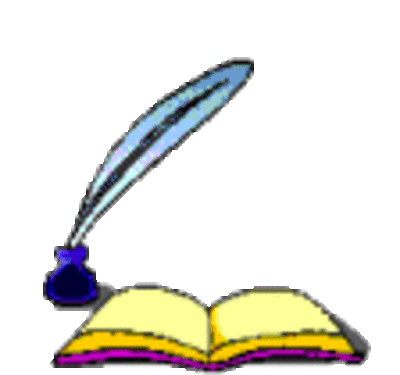 INFORME DE INVESTIGACIÓN
17
Problemas de almacenamiento - Cantidad de producción
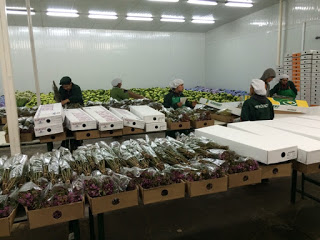 18
[Speaker Notes: Se aprecia un 16,7% de las empresas que dicen tener problemas de almacenamiento pocas veces y un 33,3% que también tienen problemas regularmente, si sumamos estos dos resultados se observa un alto margen de problemas. Este problema se debe a que la producción esta alta y no se puede distribuir de inmediato, recomendación a esto es que las empresas mantengan un margen de producción mínimo de 10 a 30 mil tallos diarios.]
Medio de Transporte – Entrega de pedidos
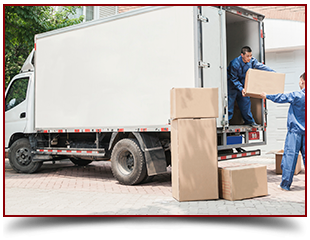 19
[Speaker Notes: Se observa que algunas empresas florícolas hacen uso del transporte Tercerizados, esto ocasiona reclamos por parte del cliente al retrasar su pedido. La solución óptima es encomendar a las empresas que adquieran el transporte propio para hacer la distribución satisfactoria para los clientes.]
Sistema para evaluar  – nivel de satisfacción del cliente
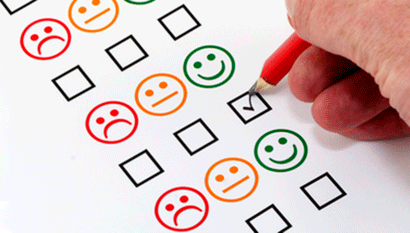 20
[Speaker Notes: Con las evidencias obtenidas se evalúa que la mayoría de las empresas no utilizan ningún sistema para hacer la evaluación de los procesos logísticos internos, lo que perjudica en dar una satisfacción exitosa al cliente. Se necesita implementar el sistema BASC o cualquier otro sistema que ayude a la evaluación de la logística interna de las empresas florícolas con el fin de certificar el comercio internacional seguro. 

BASC.- mediante ello otorgan una certificación que confirma el trabajo de control en todos los procesos productivos, empaque, embarque, y transporte de carga que va con destino al exterior, garantizando que la carga no tiene posibilidades de contaminación (contrabando y drogas) en ninguna etapa hasta llegar al destino final”. Después de la insistencia de los investigadores se logró encuestar a los colaboradores de todas las empresas que estaban previstas en la muestra en horarios dentro y fuera del campo laborar.]
Resultados
Se debe señalar que el estudio demuestra que a pesar de flexibilizarse en algunos aspectos  las empresas florícolas actualmente no alcanzan el cumplimiento con la satisfacción de los clientes.
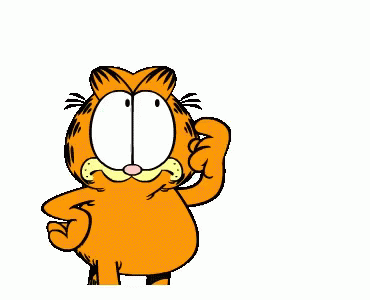 21
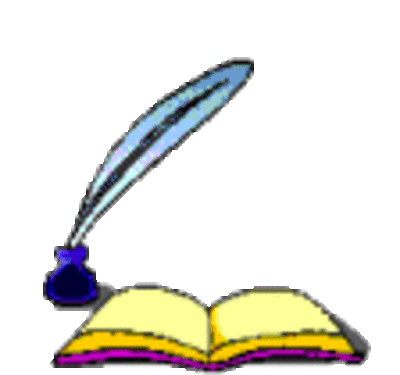 PROPUESTA
22
ESTRATEGIAS QUE SE PUEDE UTILIZAR A FUTURO PARA LA LOGÍSTICA INTERNA.
PROCESO DE LA LOGÍSTICA TIEMPOS – COSTOS.
Cosecha
Rehidratación
Elaboración de ramos
Empaque
Medio de transporte
Flujo de la carga
Tiempo 1 hora
Vuelos nocturnos
23
[Speaker Notes: Cosecha.- La cosecha se realiza normalmente a mano, usando tijeras o un cuchillo afilado.
Rehidratación.- colocar las flores recién cosechadas, en recipientes con agua, a temperaturas de 2º a 4º C, de ser posible también ventilador,  para extender su vida en almacenamiento.
Elaboración de ramos.- las flores se amarran en ramos agrupando de 10, 12, o 25 tallos individuales antes de empacar.
Empaque.- hay que adquirir una caja adecuada que sea liviana para facilitar la manipulación y obtener un menor costo a la hora de transportar. Así mismo debe ser una caja ideal para que proteja a las flores conservando la temperatura y evitando golpes que pueden destruir el producto o la misma caja se ablande.
Medio de transporte.- poner de inmediato en un camión frío para trasladarse al aeropuerto  el flete de las flores se basa normalmente en el volumen, temperaturas entre los 2° a 4°C. Para mantener la humedad ideal en las instalaciones de transporte, sea aéreo o terrestre (avión o camión), se necesita la activación continua de los ventiladores que se encargan de distribuir la humedad.]
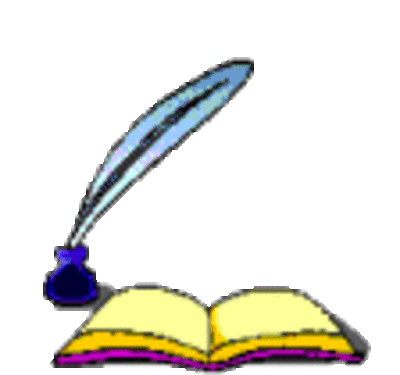 CONCLUSIONES
24
Las empresas florícolas de la ciudad de Machachi utilizan métodos de logística deficientes  que no les permite un controlar y evaluar su proceso de distribución de manera eficiente.
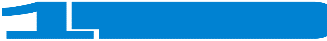 El personal encargado del área logístico de las empresas florícolas  tienen poco conocimiento del sistema BASC, situación a la que afecta  el apoyo de calidad para las exportaciones, garantizando al 100% la calidad del producto.
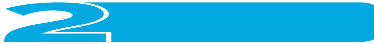 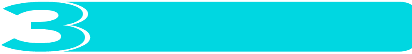 Se han incrementado el número de productos sustitutos de flores en el mercado interno debido a la existencia de chocolates, tarjetas, peluches, bisutería, cosméticos, entre otros detalles.
25
[Speaker Notes: Las empresas florícolas de la ciudad de Machachi actualmente utilizan métodos o estrategias de logística deficientes  que no les permite un control, regulación y utilización efectiva del procesamiento de pedidos, medios de transporte, situación que se vuelve en descoordinación y por resultado existe una deficiente productividad.
El personal encargado del área logístico de las empresas florícolas  tienen poco conocimiento el asociarse con la empresa  High Control Group (empresa de control de calidad del Ecuador con certificación internacional BASC), situación a la que afecta significativamente el apoyo de calidad para las explotaciones agrícolas y al mismo tiempo, los controles de calidad en las fincas de carga, así mismo el sistema evaluador de procesos logísticos internos BASC, garantiza al 100% la calidad del producto.
Se han incrementado el número de productos sustitutos de flores en un 75% en el mercado interno debido a la existencia de chocolates, tarjetas, peluches, bisutería, cosméticos, entre otros detalles, de tal forma, las flores siguen siendo el regalo sorprendente, donde se demuestra cariño y afecto hacia la persona especial.]
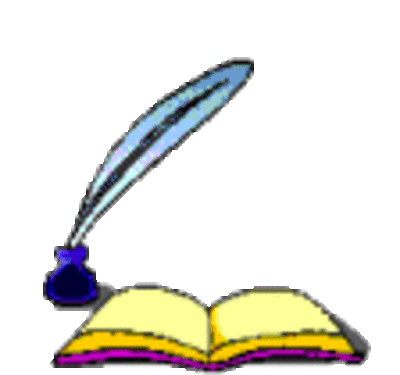 FUTURAS INVESTIGACIONES
26
Se recomienda la optimización de recursos, partiendo de experiencias y capacidades que garantice la disminución de los errores en el almacenamiento, medios de transporte, servicio al cliente, procesamiento de pedidos, tecnología de la información  obteniendo a disposición los  materiales e insumos destinados a la productividad empresarial.
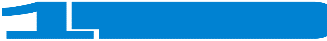 Se recomienda  hacer uso la aplicación de un sistema logístico, con el objetivo de agilizar la toma de decisiones garantizando al 100% un producto de máxima calidad, de esta manera el cliente quedara satisfecho.
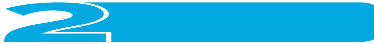 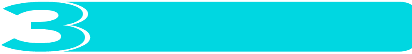 Se recomienda a las empresas productoras de flores, generar variedad en la productividad, para  competir con otros productos sustitutos, y de esta forma bajar el nivel de suplentes en el mercado.
27
[Speaker Notes: Las empresas florícolas de la ciudad de Machachi actualmente utilizan métodos o estrategias de logística deficientes  que no les permite un control, regulación y utilización efectiva del procesamiento de pedidos, medios de transporte, situación que se vuelve en descoordinación y por resultado existe una deficiente productividad.
El personal encargado del área logístico de las empresas florícolas  tienen poco conocimiento el asociarse con la empresa  High Control Group (empresa de control de calidad del Ecuador con certificación internacional BASC), situación a la que afecta significativamente el apoyo de calidad para las explotaciones agrícolas y al mismo tiempo, los controles de calidad en las fincas de carga, así mismo el sistema evaluador de procesos logísticos internos BASC, garantiza al 100% la calidad del producto.
Se han incrementado el número de productos sustitutos de flores en un 75% en el mercado interno debido a la existencia de chocolates, tarjetas, peluches, bisutería, cosméticos, entre otros detalles, de tal forma, las flores siguen siendo el regalo sorprendente, donde se demuestra cariño y afecto hacia la persona especial.]
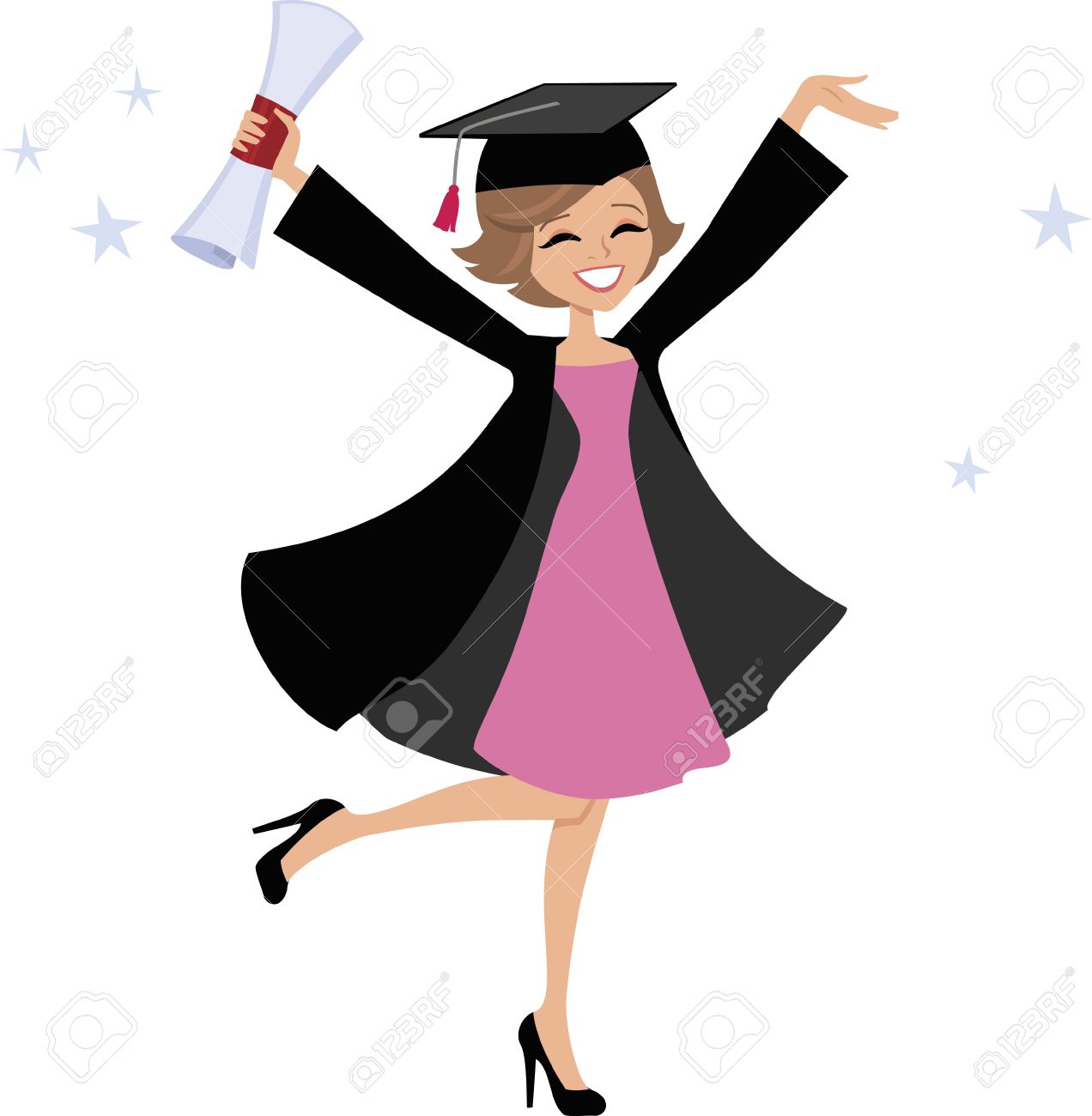 GRACIAS POR SU ATENCIÓN!
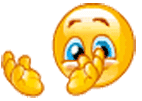 28